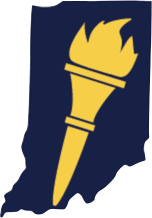 Analytical Algebra II
Dr. Jennifer Jensen
Assistant Director for Curriculum and Instruction
Working Together for Student Success
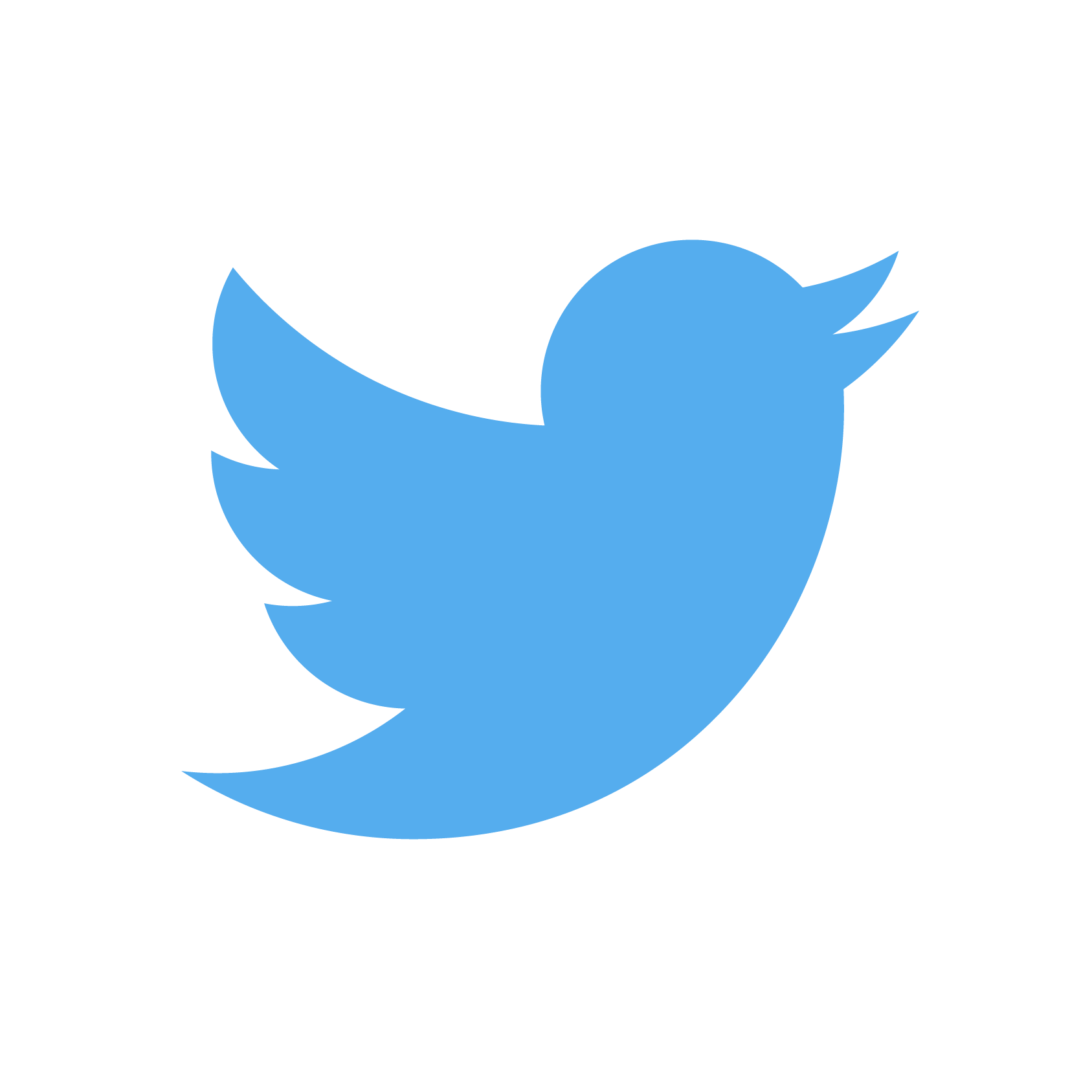 @EducateIN
Analytical Algebra II
Because of the importance of STEM and workforce needs, an effort was made to make the course applicable, project-based and inquiry-based, with a focus on contextual problems rather than symbol manipulation.	

As a result of feedback from the field, there is an emphasis on the use of technology to analyze higher order functions in context, as opposed to requiring calculations to be done by hand. 

IDOE is planning professional development and support resources to help the field with the implementation of this course.
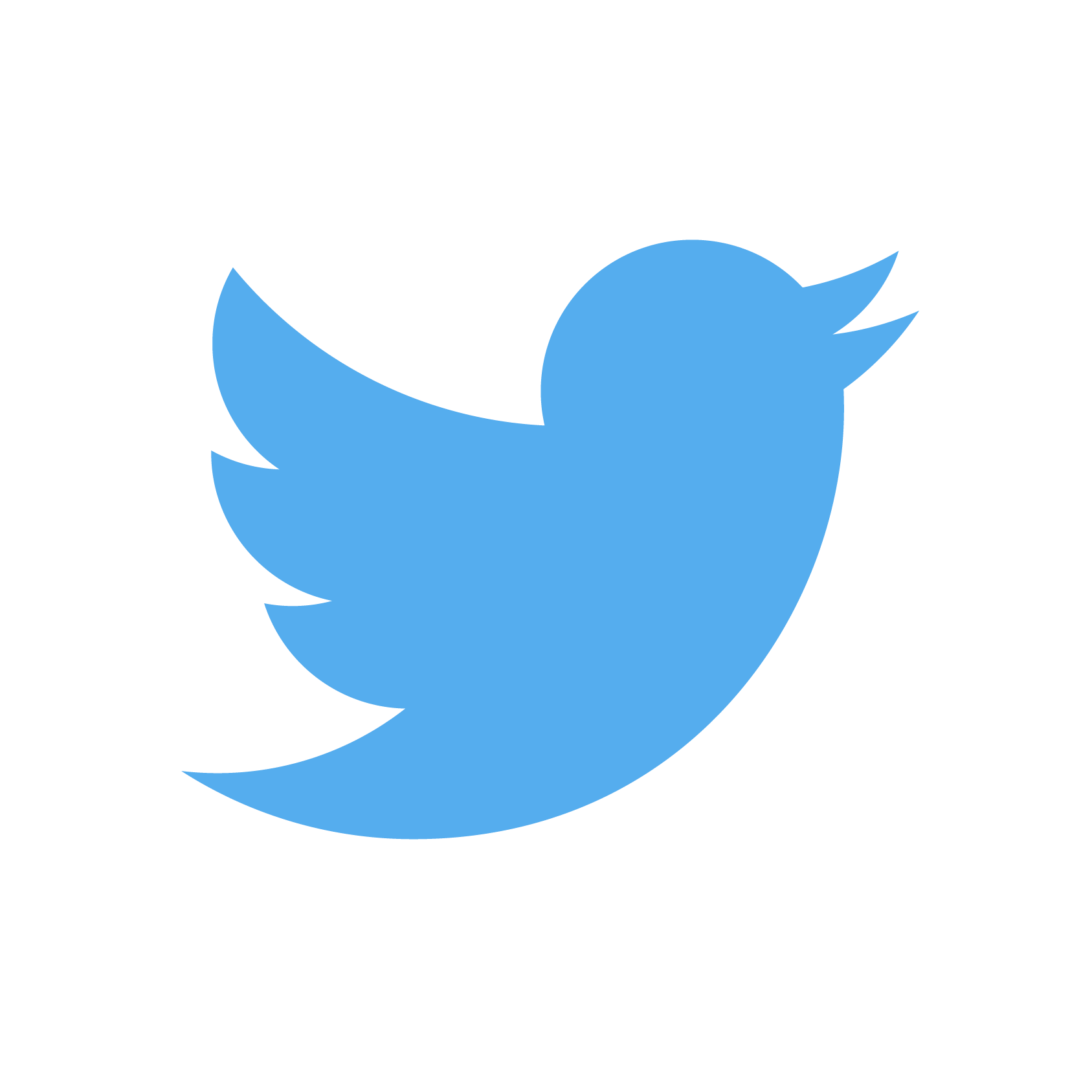 @EducateIN
Parameters of HEA 1426
Any course adopted as an alternative to Algebra II “must be at a level of difficulty that aligns with postsecondary preparation.” 
	
MetaMetrics reviewed the proposed standards, finding this condition had been met. The report can be shared upon request.

The Dana Center also provided an outside review of the course, and we incorporated the feedback.
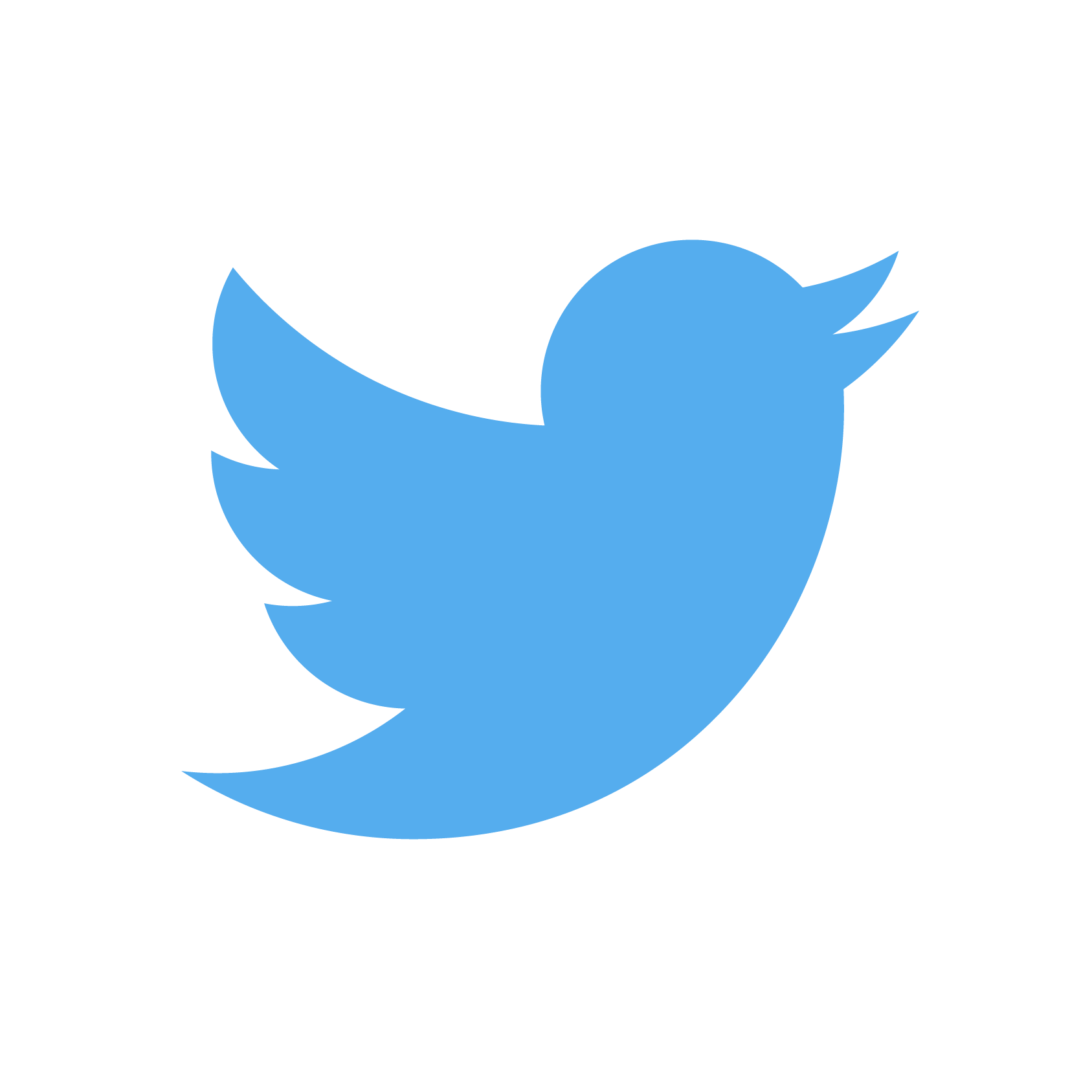 @EducateIN
Other Considerations
Other “applied mathematics” courses were considered. These courses either required Algebra II or did not meet the difficulty requirement of HEA 1426.
	
College entrance exams (for future accountability) are much heavier in Algebra than geometry, so there is a need to keep students learning algebra. 

Achieve recommends a minimum of 3 years of math. States, like Indiana, that have an automatic CCR-diploma, have shown a smaller achievement gap.
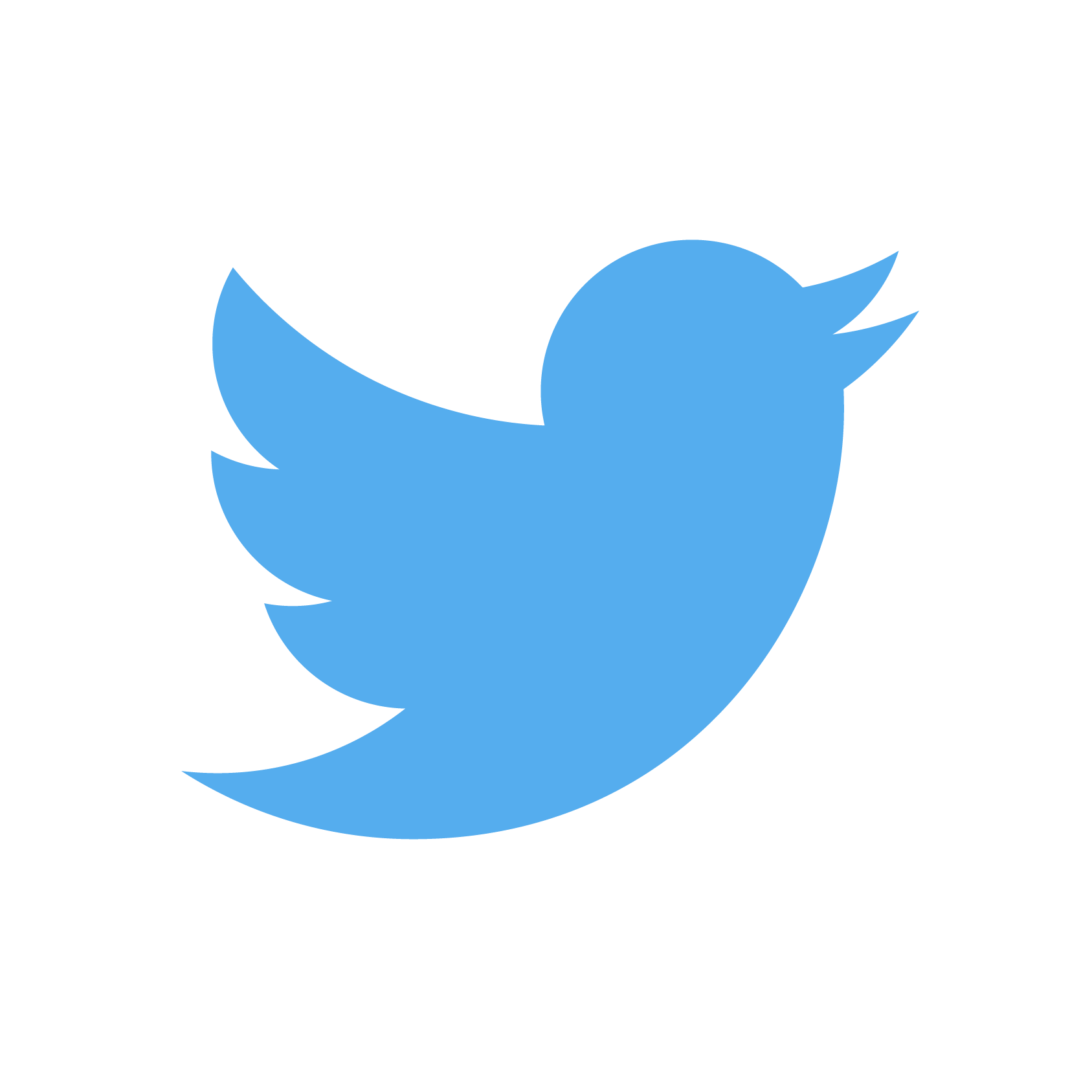 @EducateIN
Questions?
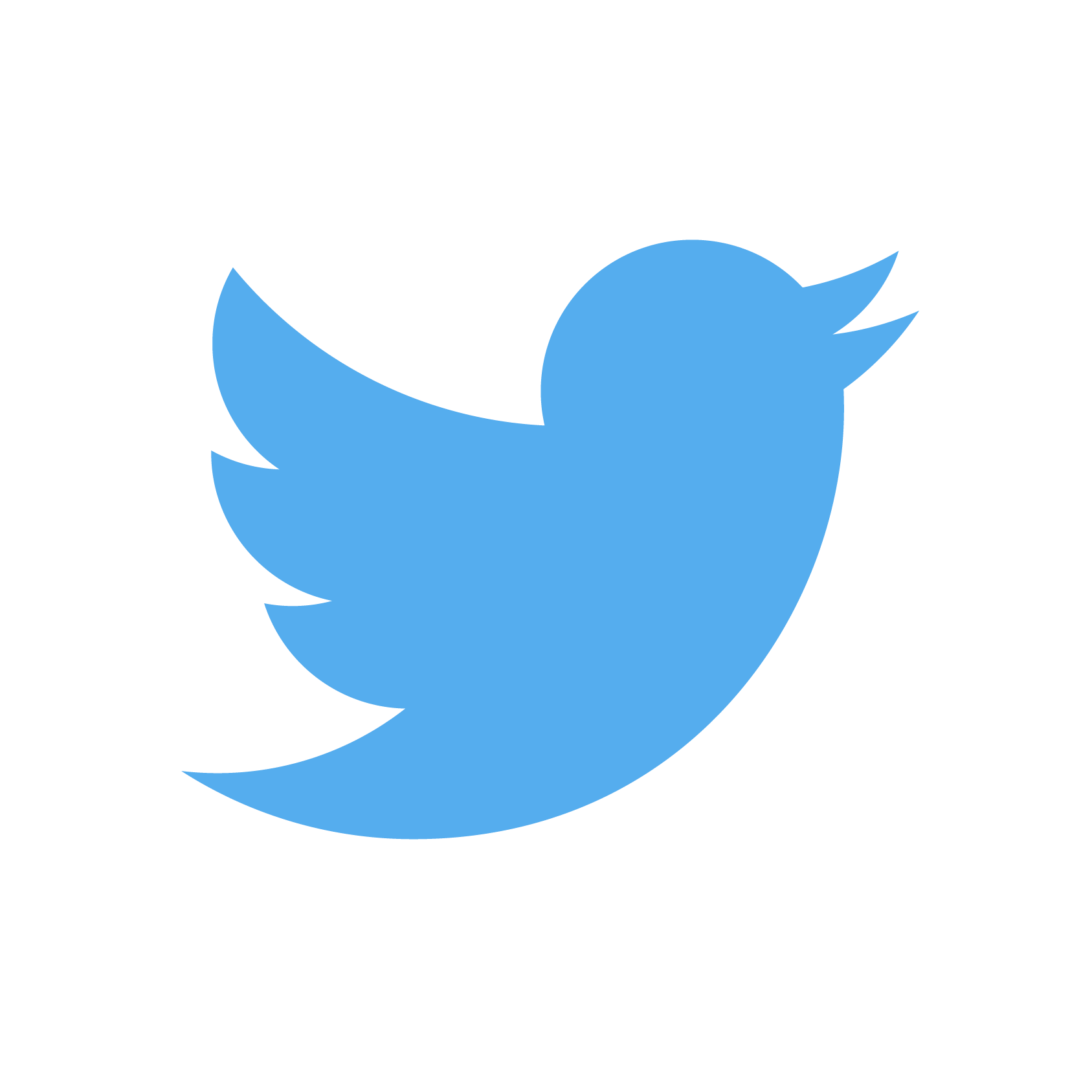 @EducateIN